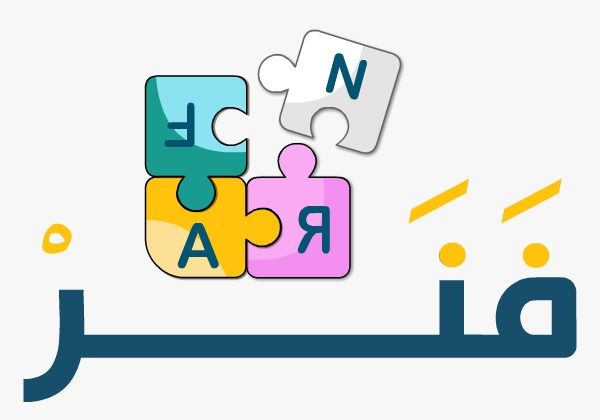 عناية الاسلام بالصحة الجسمية
عنوان الدرس :
صفحة ٦١
تمهيد
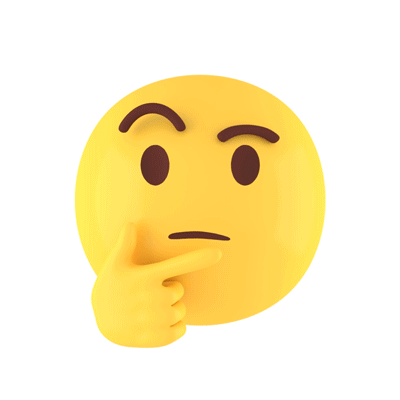 لعبة الأمثال
ماهو المثل الذي تعبر عنه الصور ؟
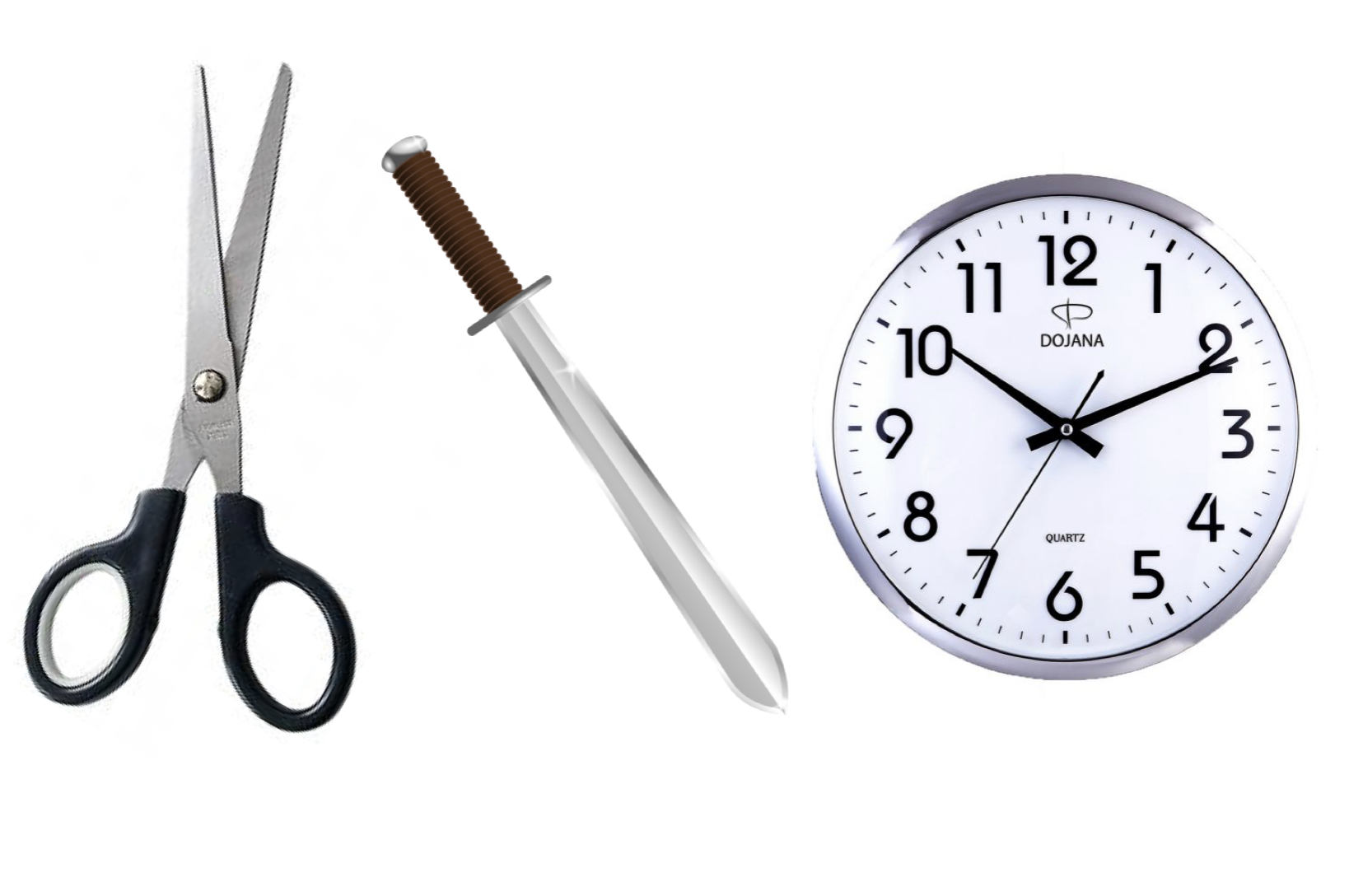 الوقت كالسيف إن لم تقطعه قطعك
ماهو المثل الذي تعبر عنه الصور ؟
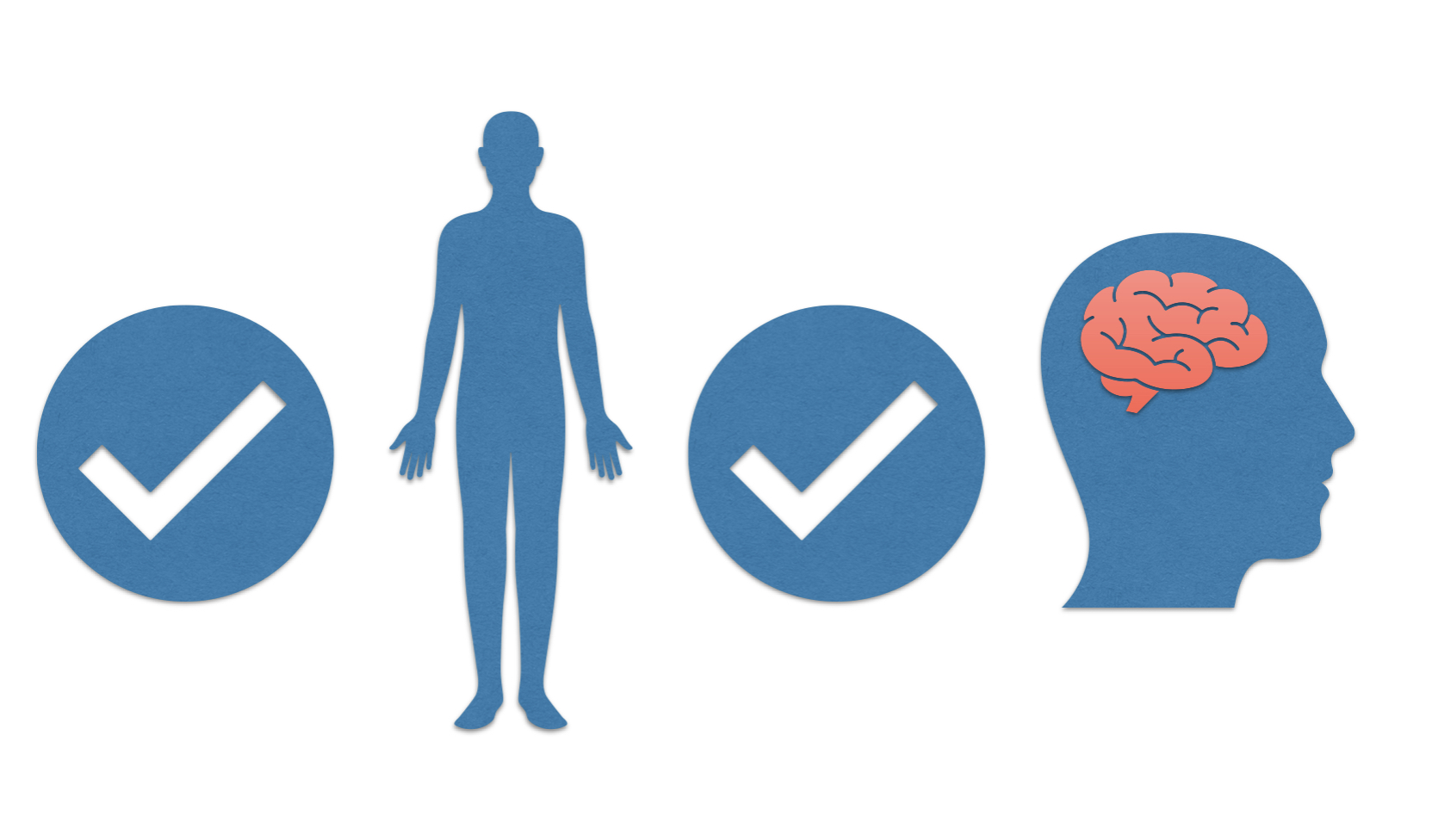 العقل السليم في الجسم السليم
اهتمام الاسلام بطعام المسلم وشرابه :
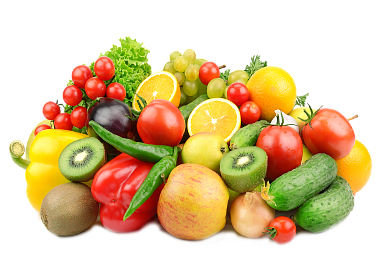 المسلم اذا تغذى بالطعام الصحي السليم ينشأ قوياً صحيحاً معافى فيستطيع القيام بواجباته الدينية كالصلاة والصيام والجهاد في سبيل الله كما سيستطيع أن يؤدي  عمله ويكسب رزقه لذا أمر الله بالاكل من الأطعمة الطيبة وحزم أكل الخبيث منها .
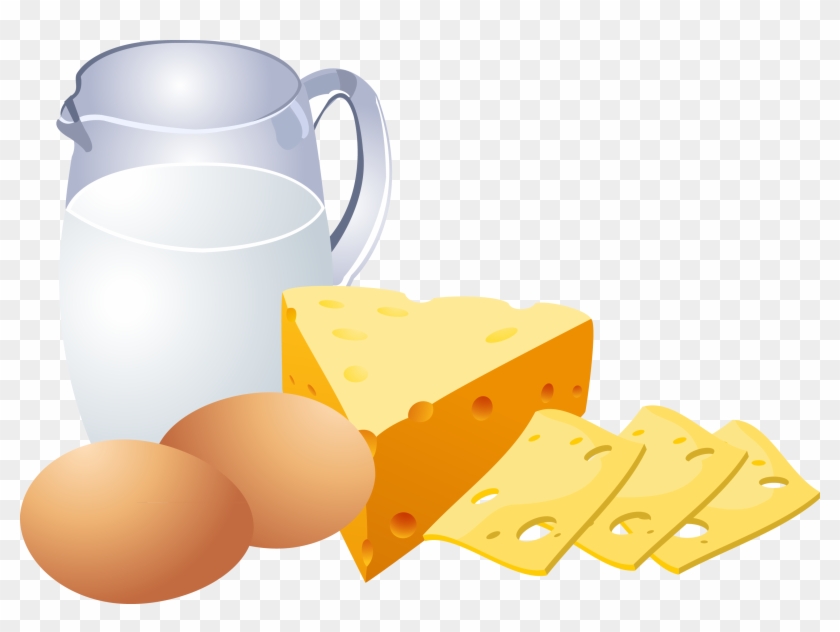 صفحة ٦١
اهتمام الاسلام بطعام المسلم وشرابه :
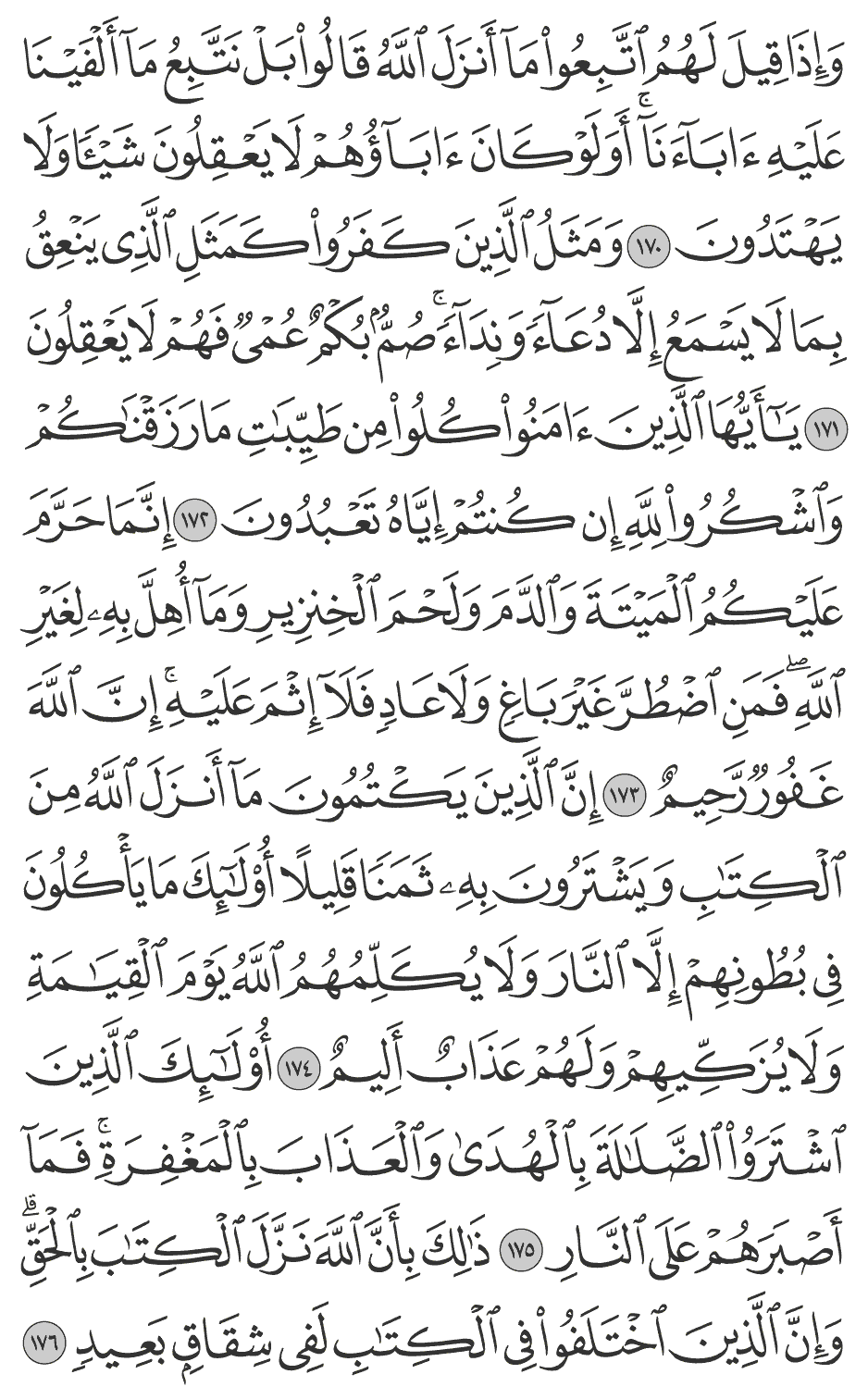 صفحة ٦٢
اهتمام الاسلام بطعام المسلم وشرابه :
عدد الأطعمة التي حرم الله أكلها :
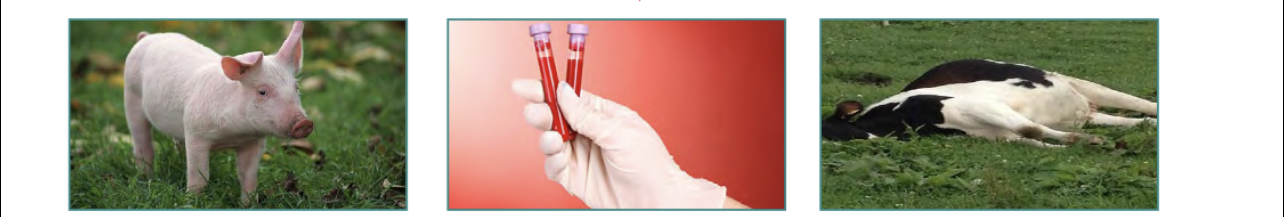 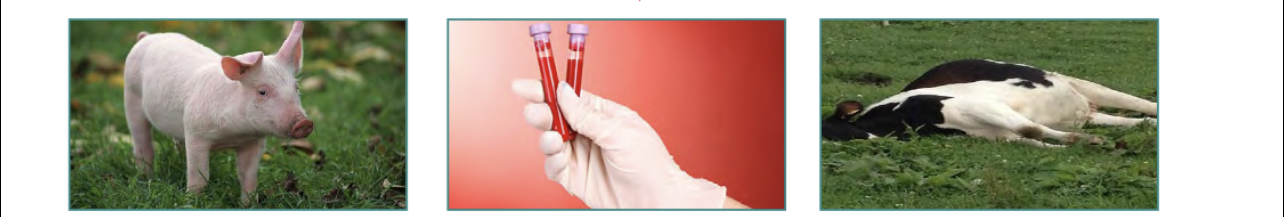 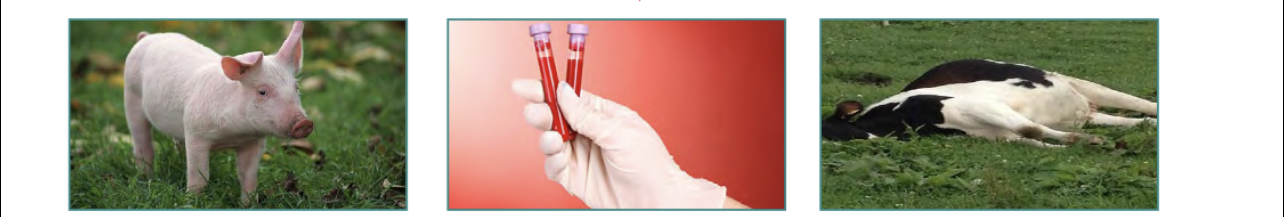 الخنزير
الدم
الميتة
صفحة ٦٢
.
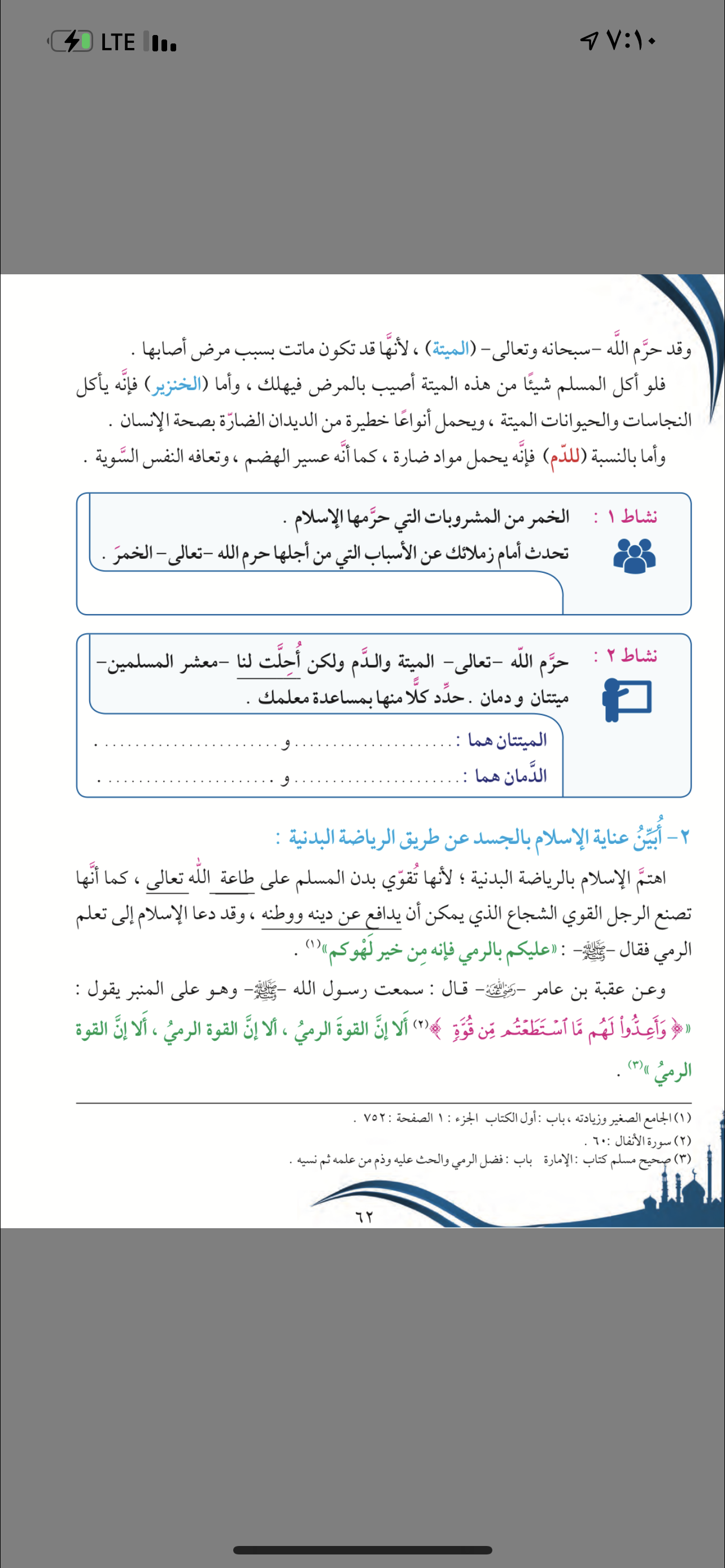 السمك.               الجراد
الكبد.               الطحال
صفحة ٦٢
عناية الإسلام بالجسد عن طريق الرياضة البدنية :
اهتم الاسلام بالرياضة البدنية لأنها :
١- تقوي بدن المسلم على طاعة الله تعالى .
٢- تمكن المسلم أن يدافع عن دينه ووطنه .
صفحة ٦٢
عناية الإسلام بالجسد عن طريق الرياضة البدنية :
حث الإسلام على تعلم الرماية
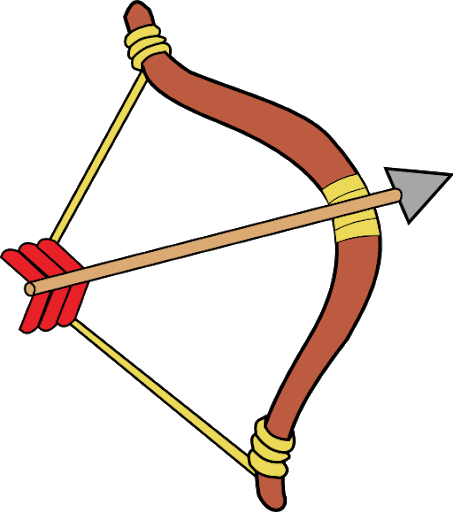 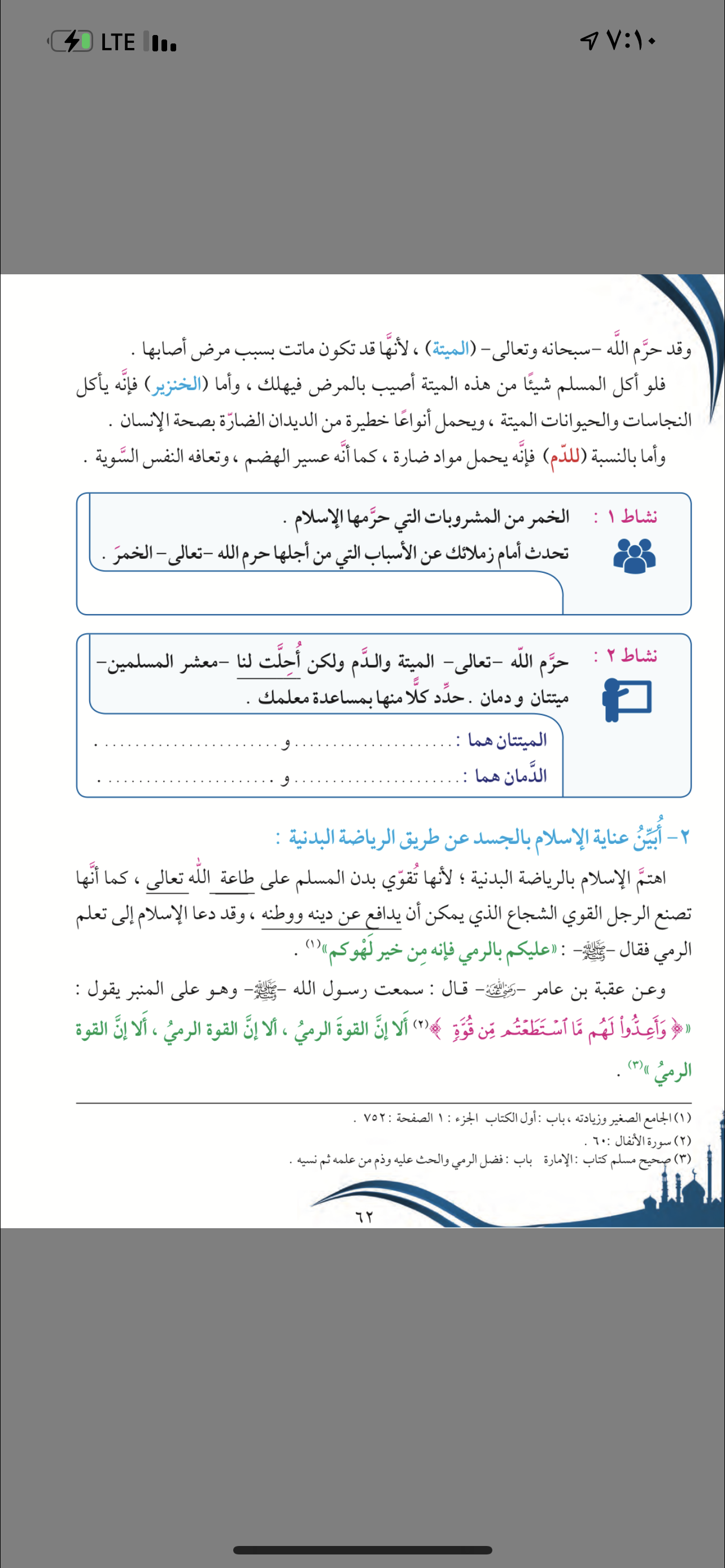 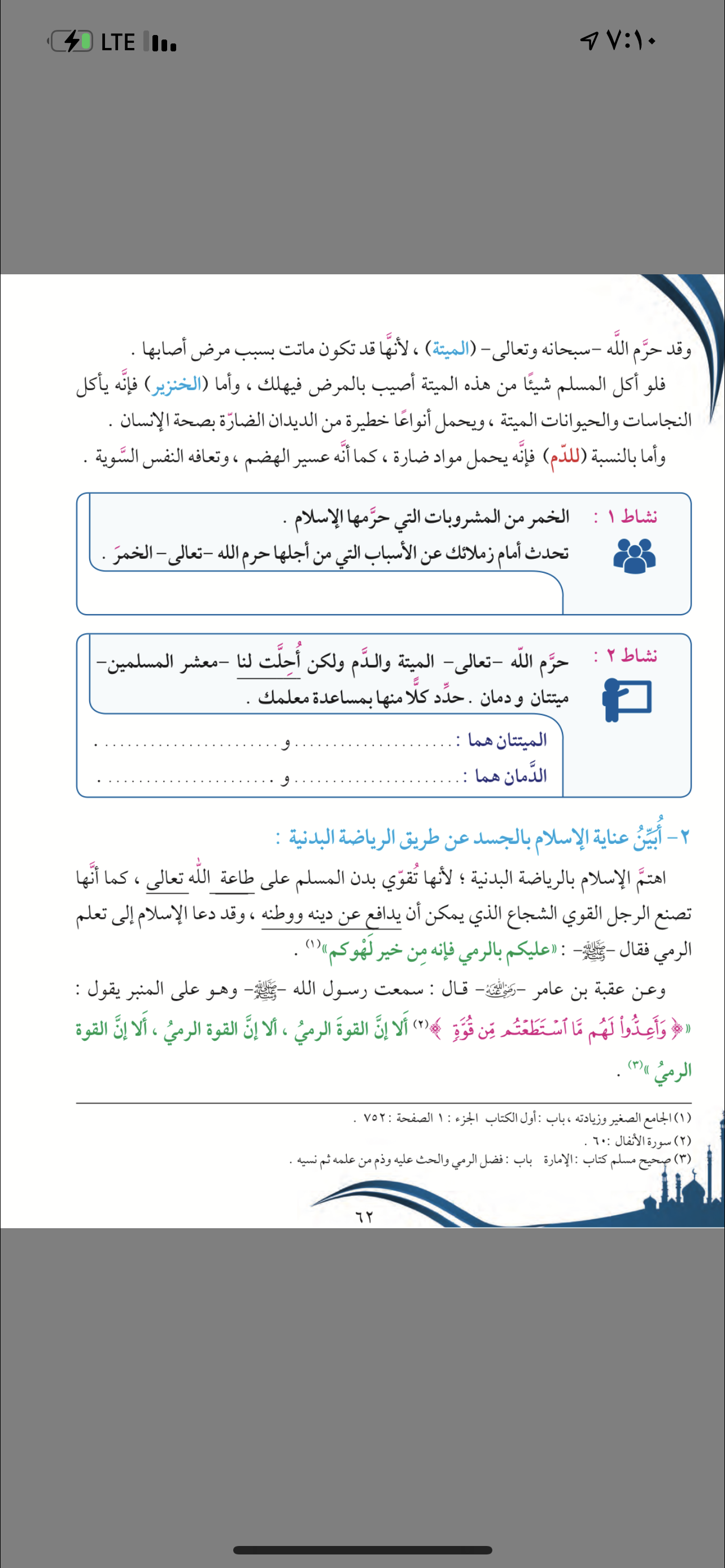 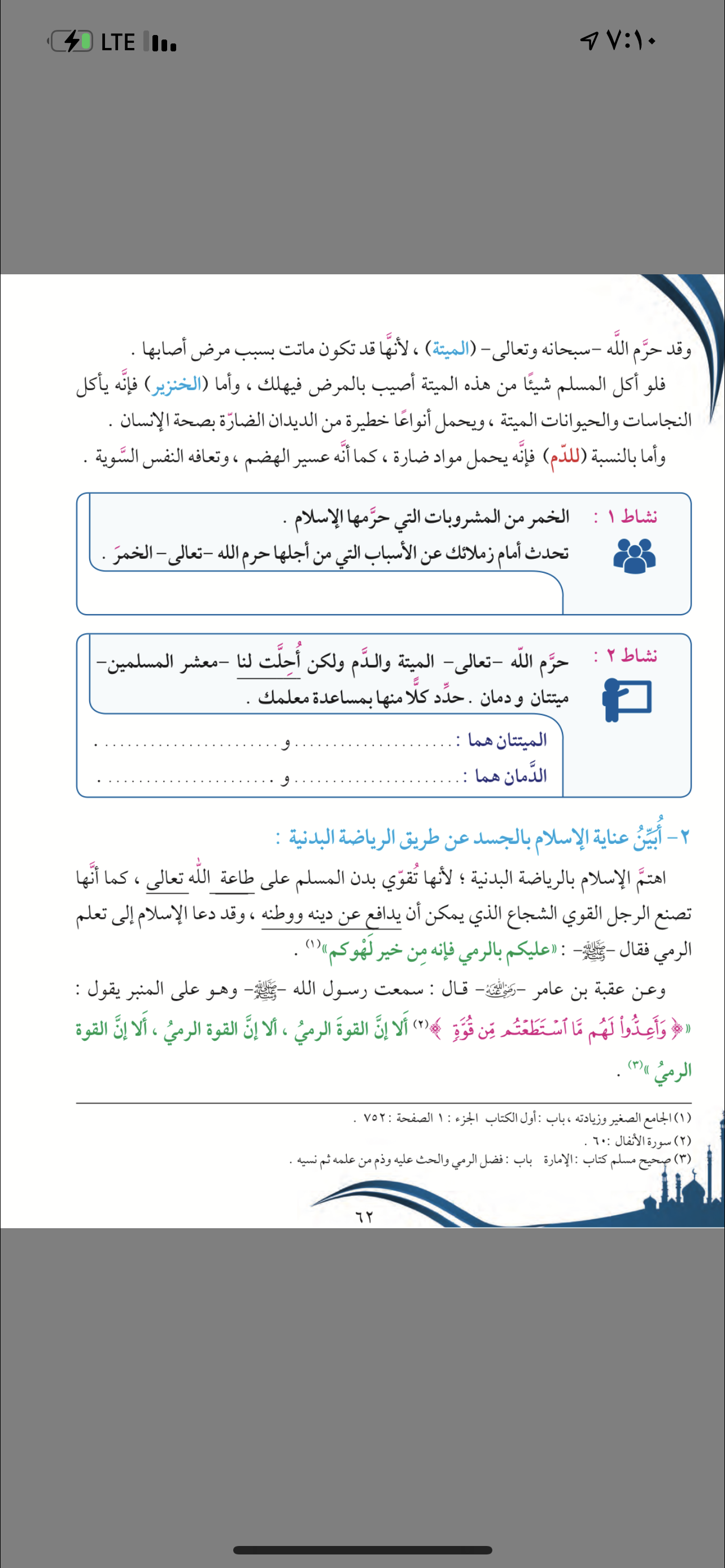 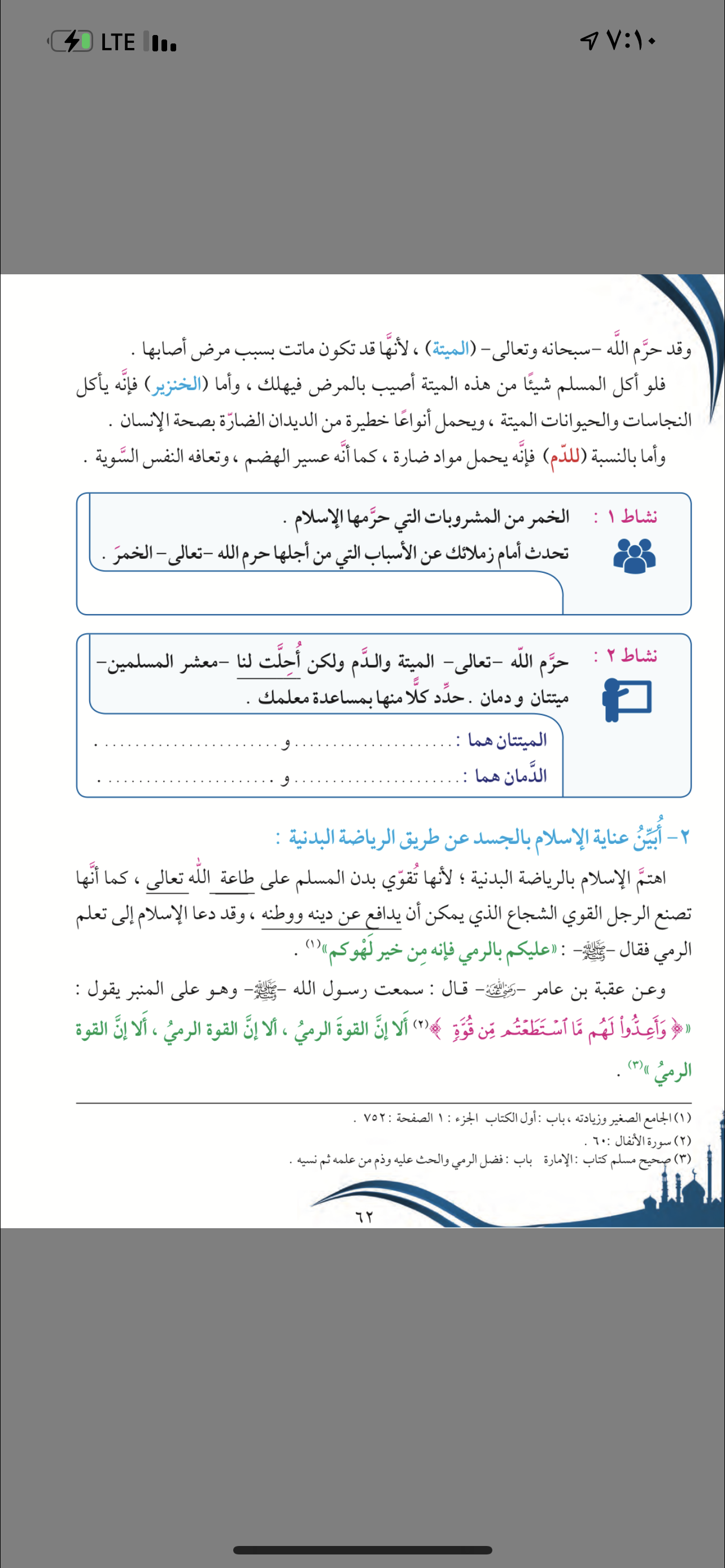 صفحة ٦٢
عناية الإسلام بالجسد عن طريق الرياضة البدنية :
أول من رمى سهم في سبيل الله تعالى
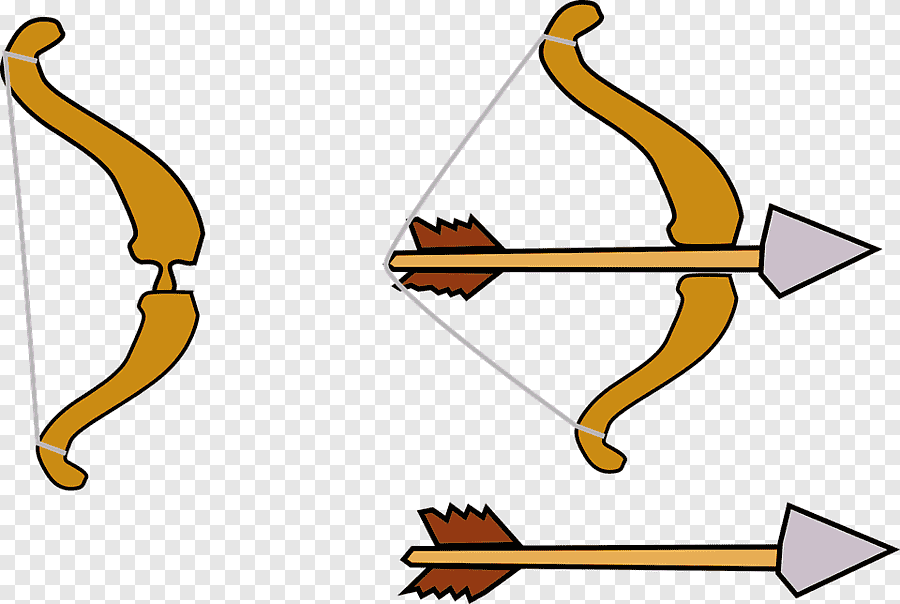 سعد بن أبي وقاص
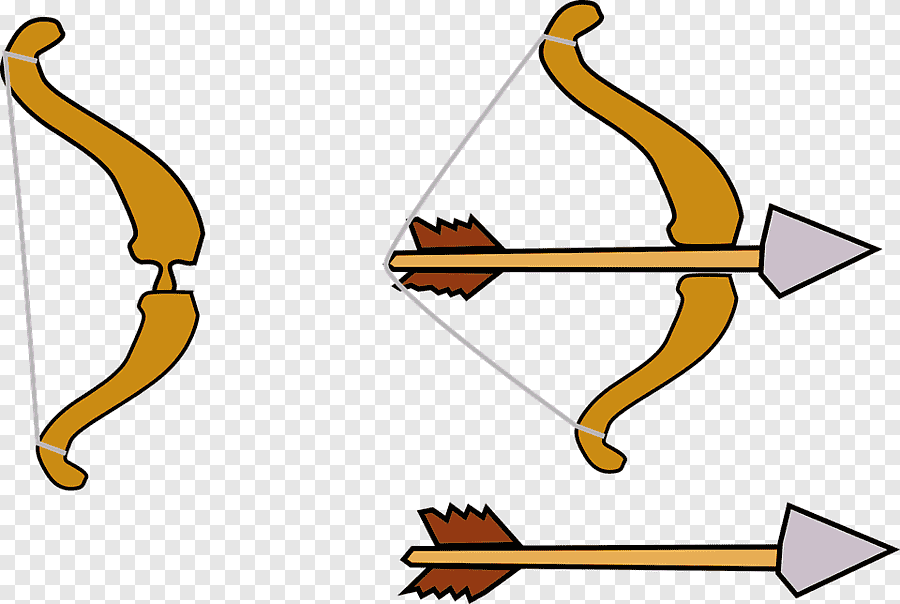 وكان عمره ١٧ سنة
صفحة ٦٣
عناية الإسلام بالجسد عن طريق الرياضة البدنية :
أول من سل سيفه في الاسلام
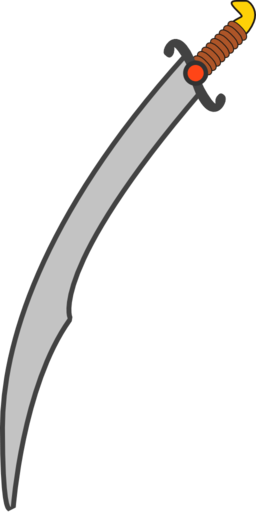 الزبير بن العوام
وكان عمره ١٥ سنة
صفحة ٦٣
عناية الإسلام بالجسد عن طريق الرياضة البدنية :
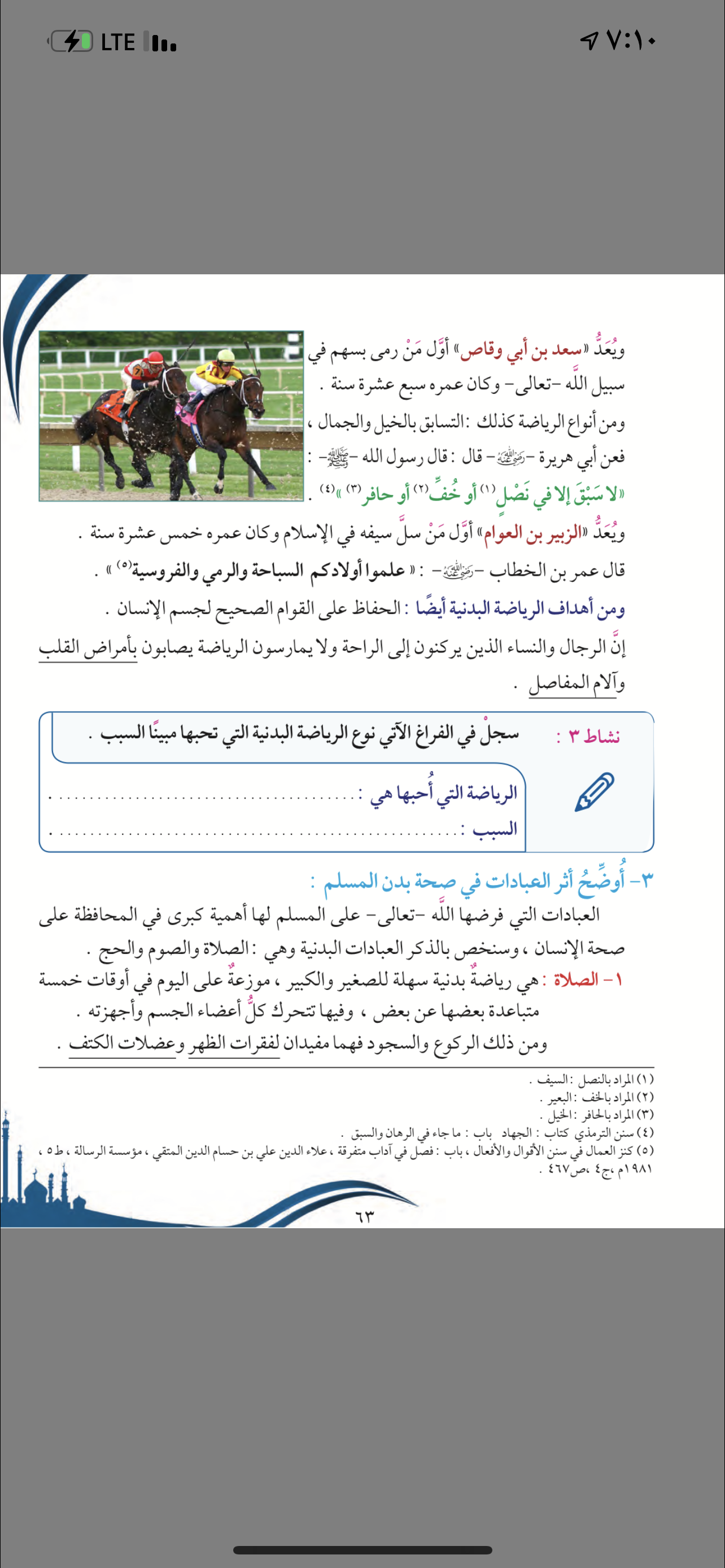 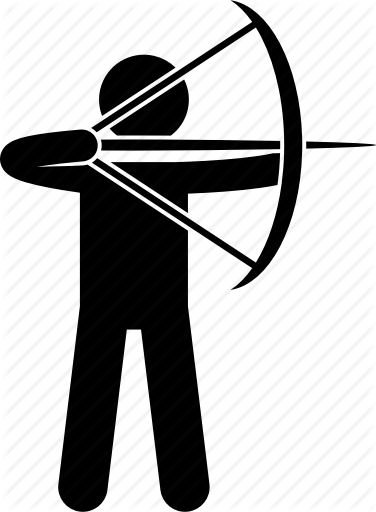 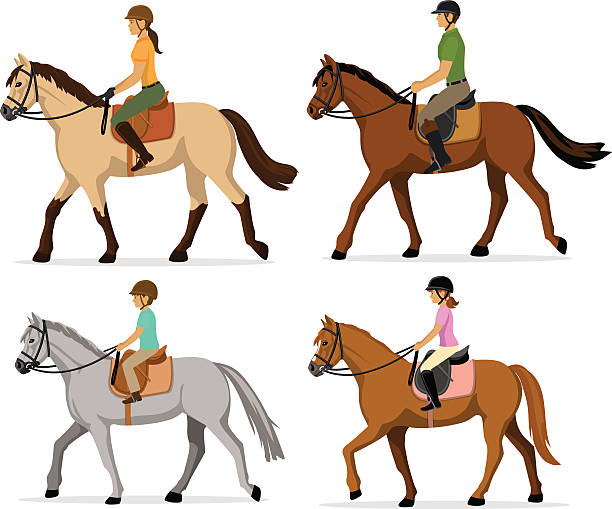 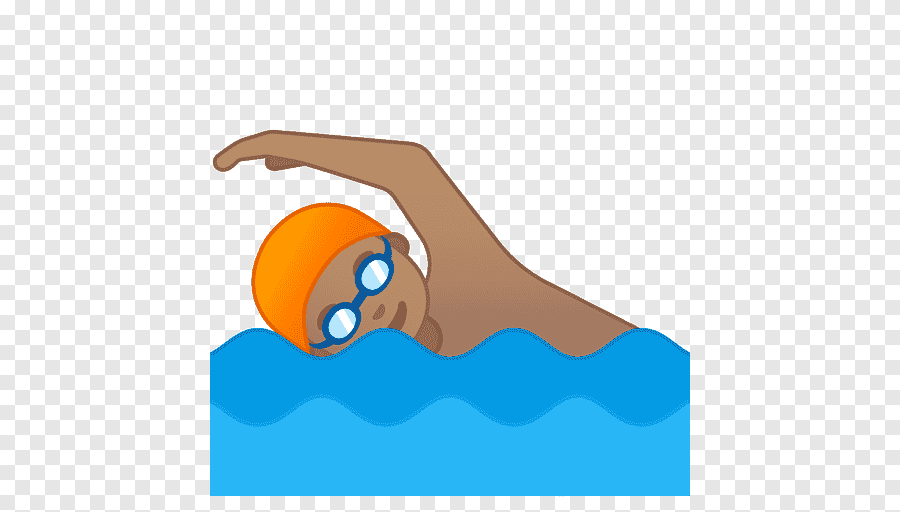 صفحة ٦٣
تمرين
رتب حسب اللون
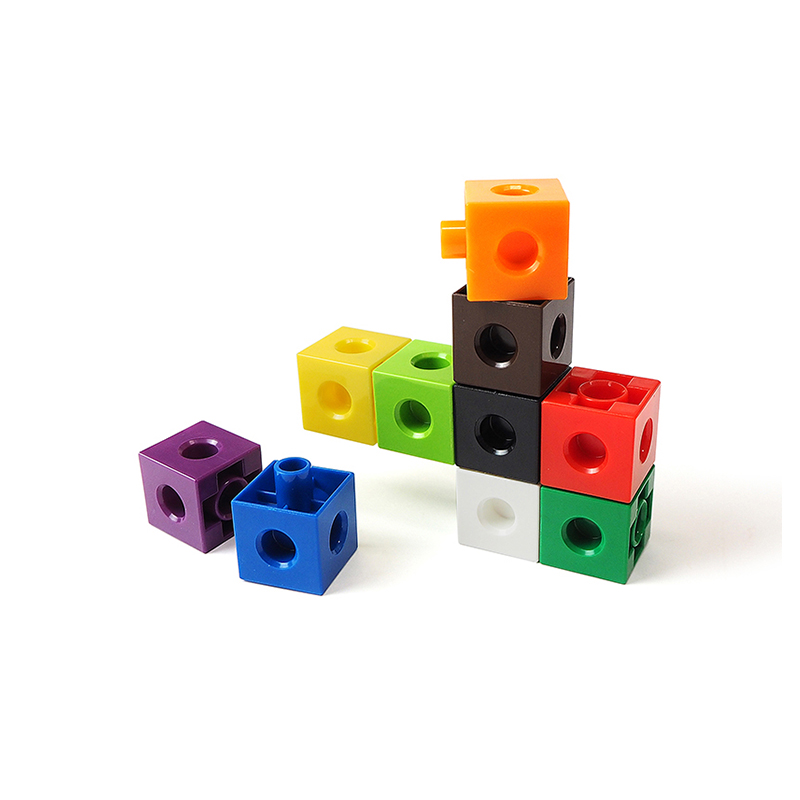 تمرين
م
س
ج
أ
ل
ة
ص
ح
أثر العبادات في صحة بدن المسلم :
١- الصلاة :
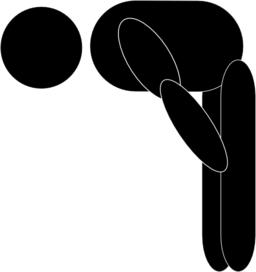 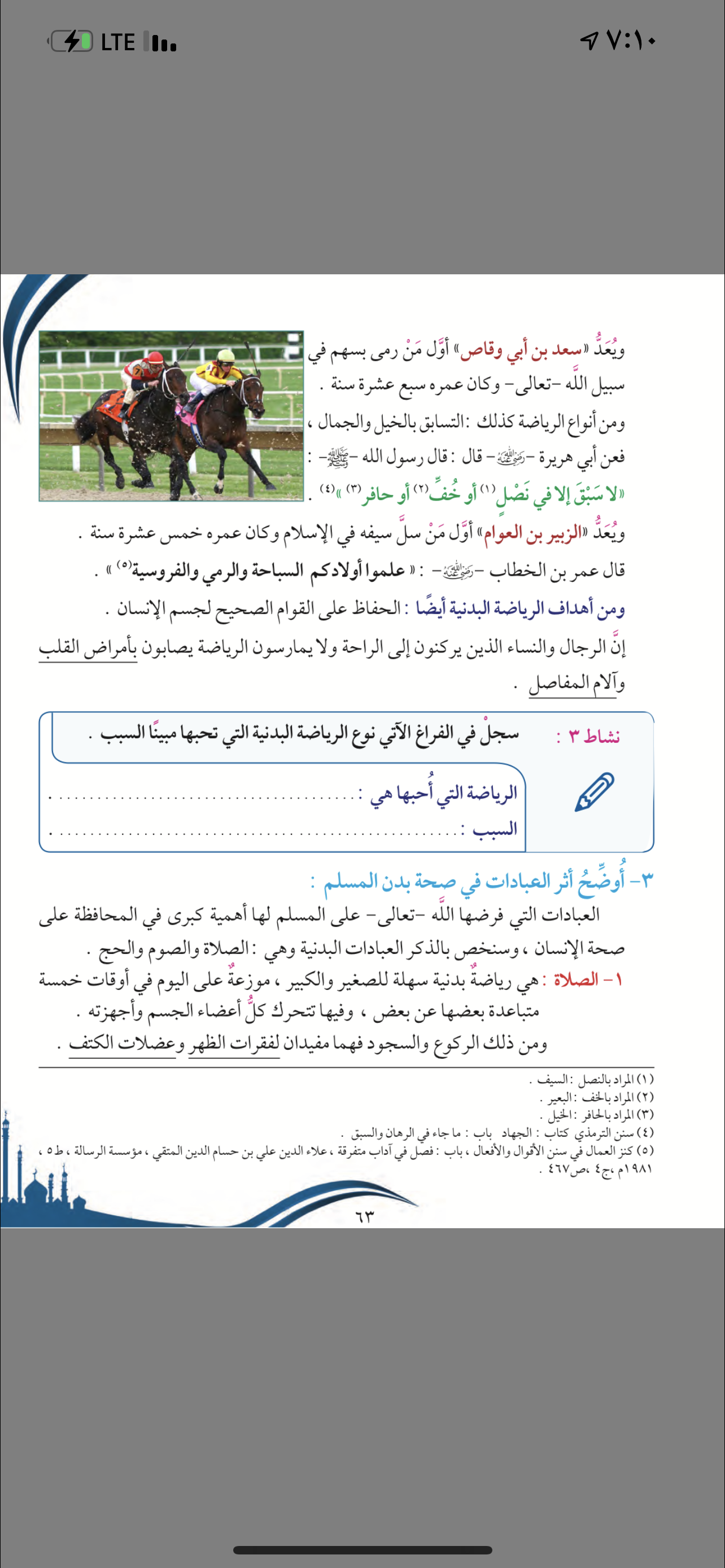 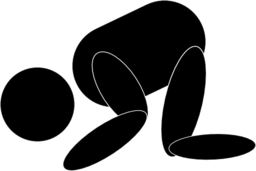 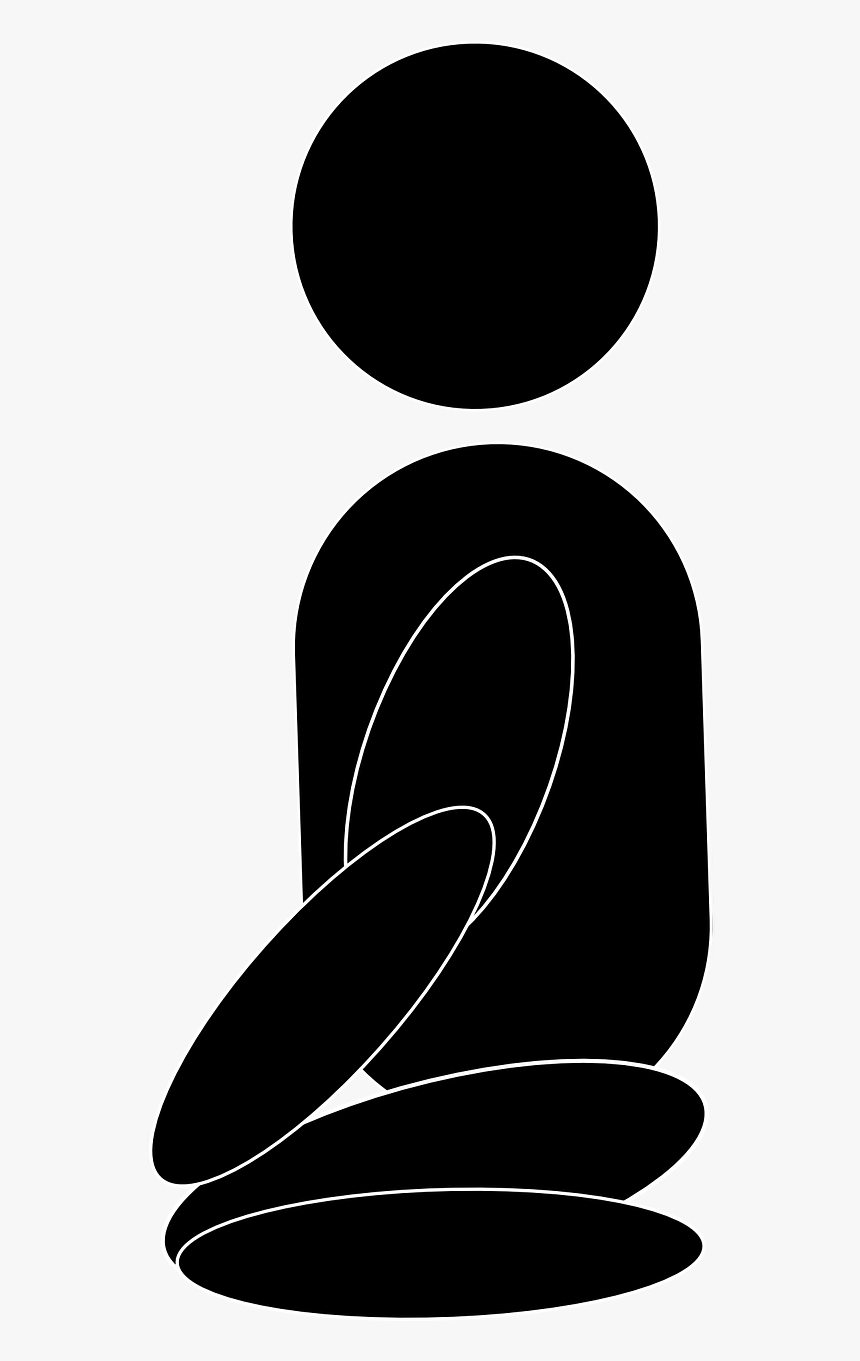 صفحة ٦٣
أثر العبادات في صحة بدن المسلم :
٢- الصوم :
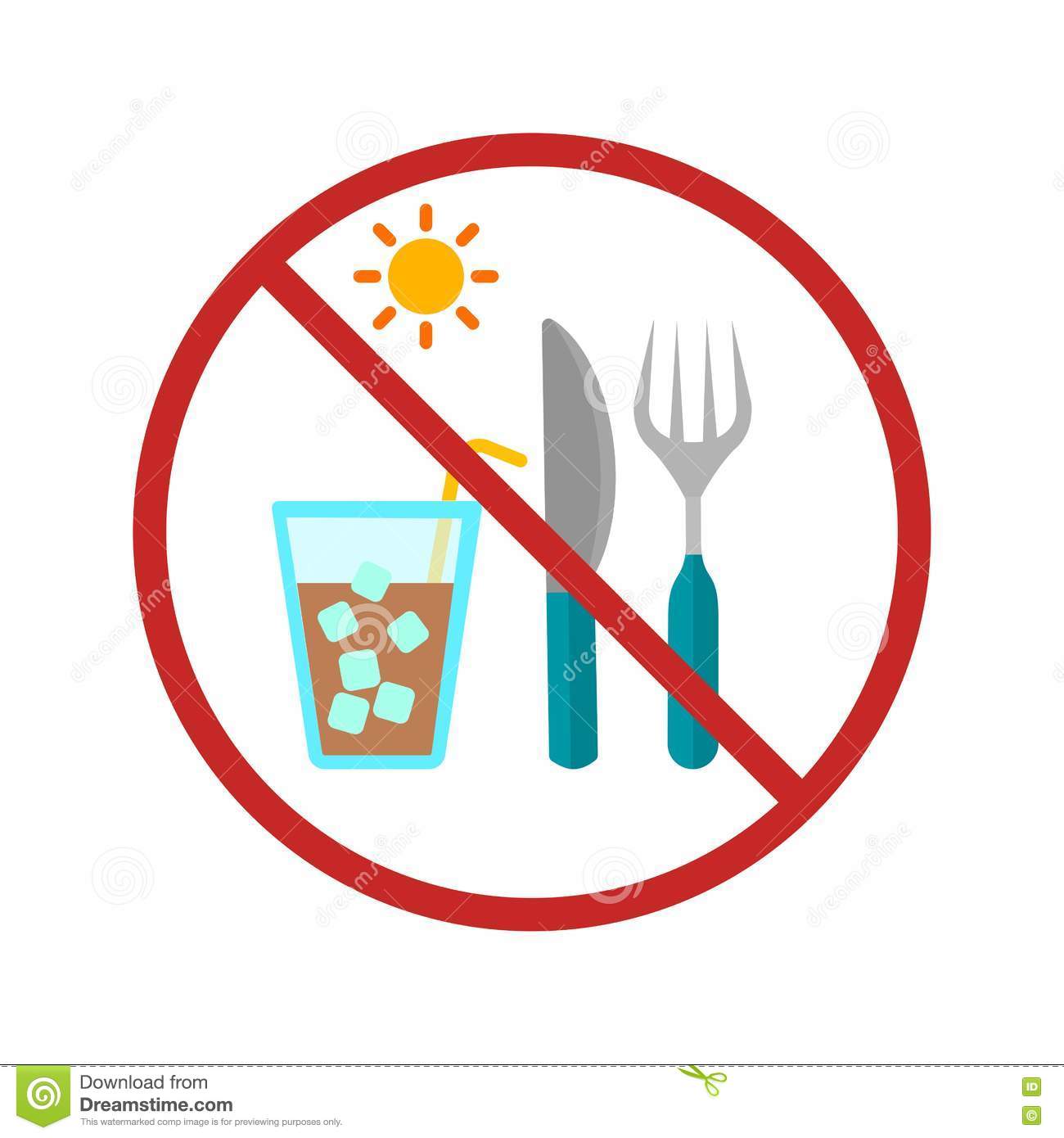 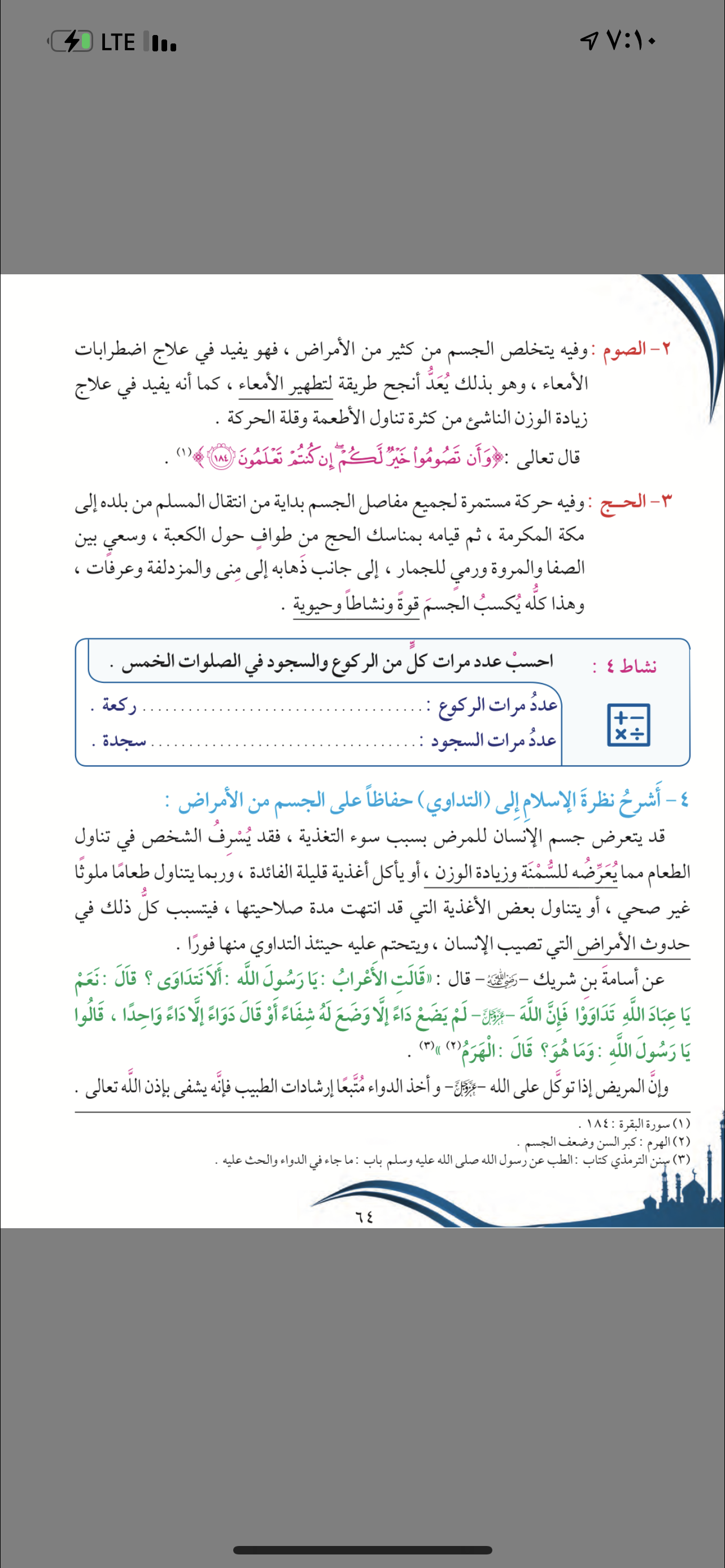 صفحة ٦٤
أثر العبادات في صحة بدن المسلم :
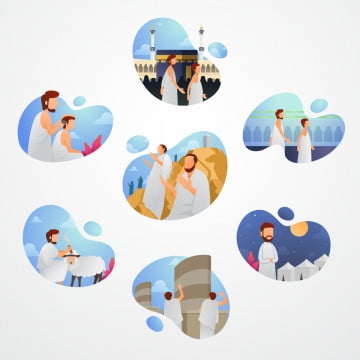 ٢- الحج :
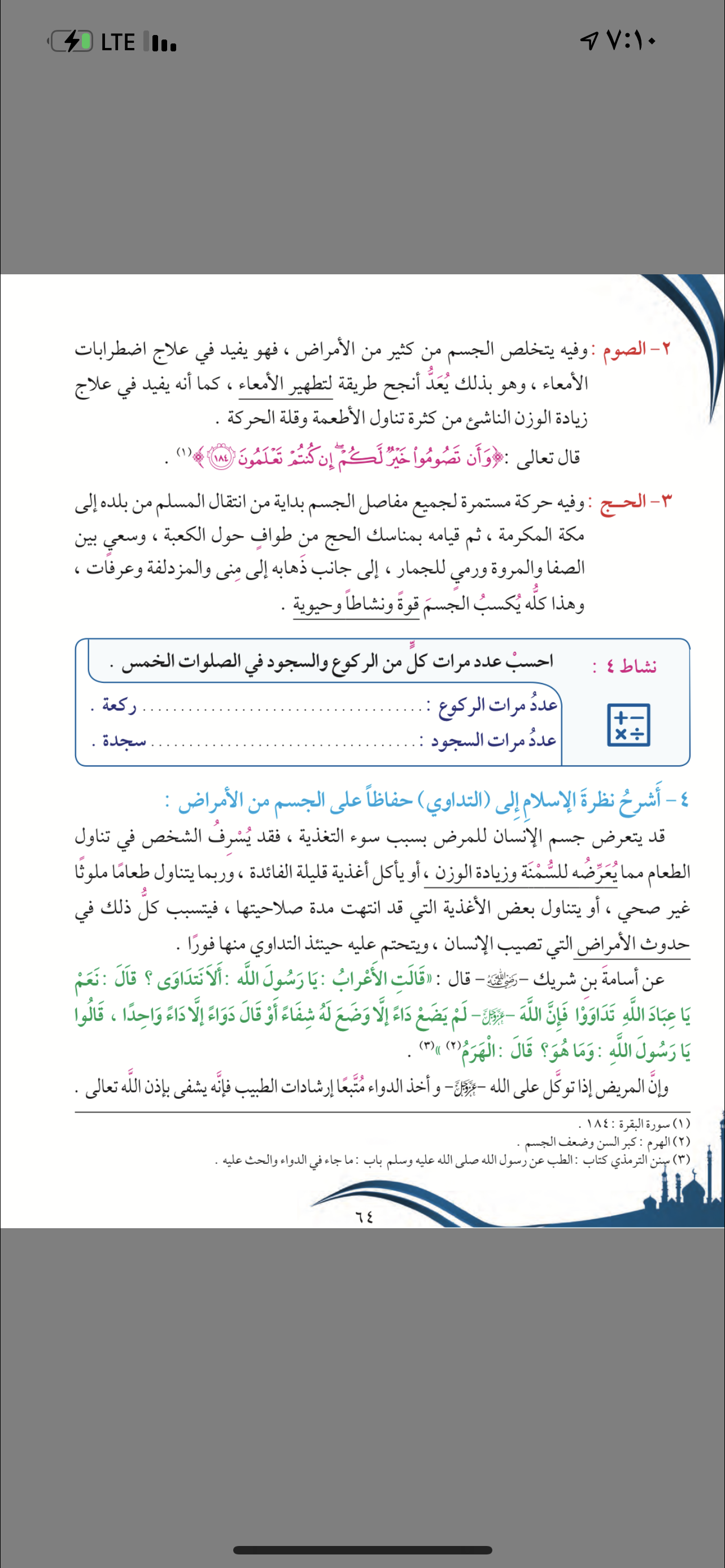 صفحة ٦٤
.
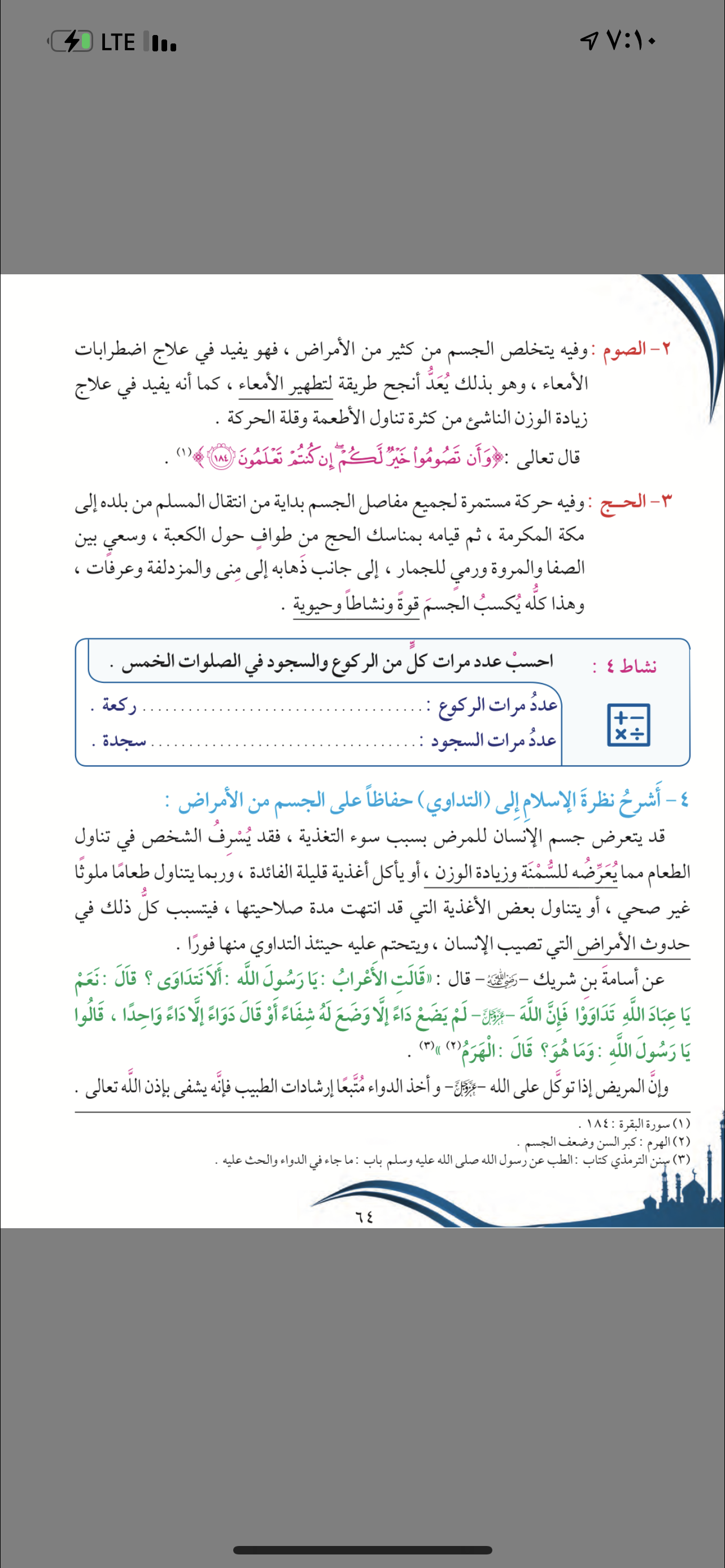 ٢ + ٤ + ٤+ ٣+ ٤ = ١٧
٤+٨+٨+٦+٨= ٣٤
صفحة ٦٤
نظرة الإسلام إلى التداوي حفاظاً على الجسم من الأمراض :
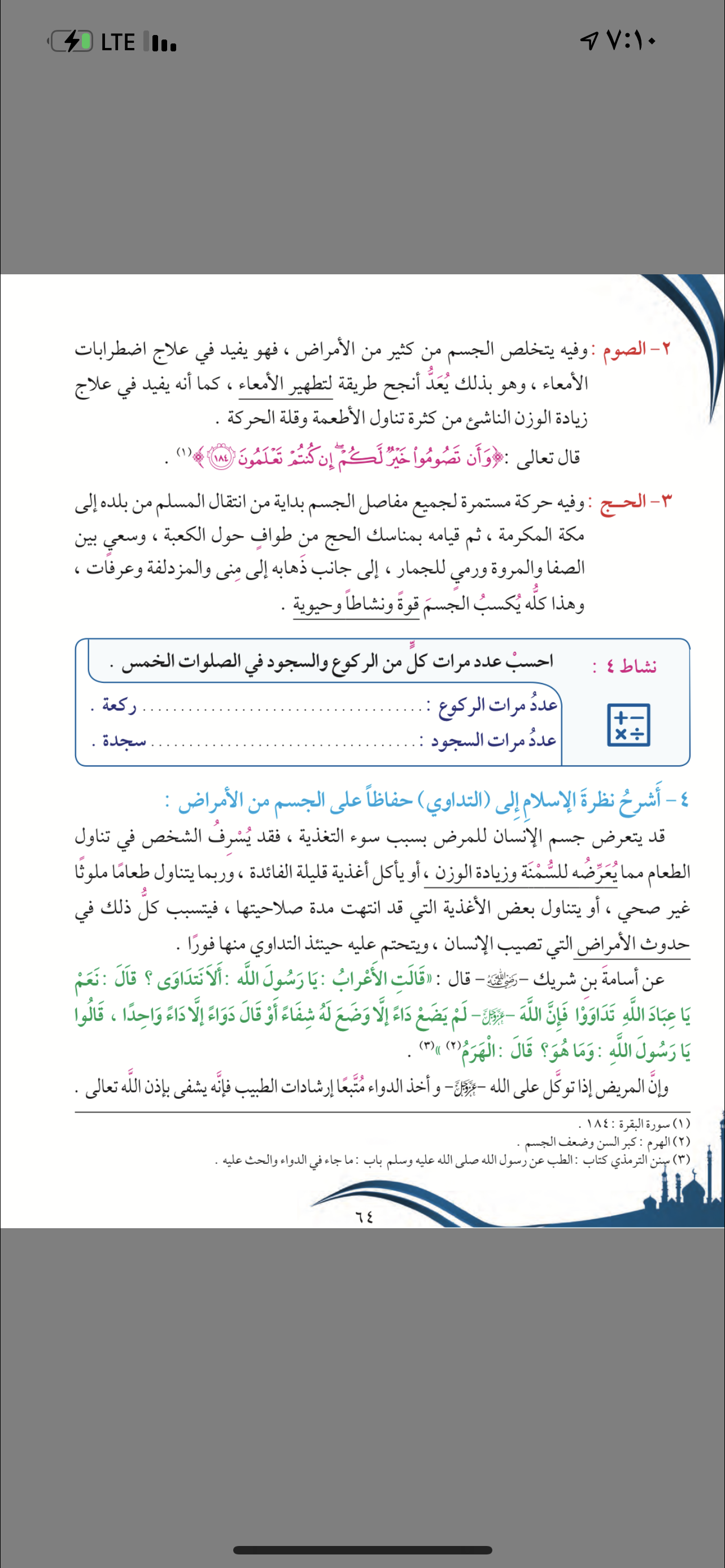 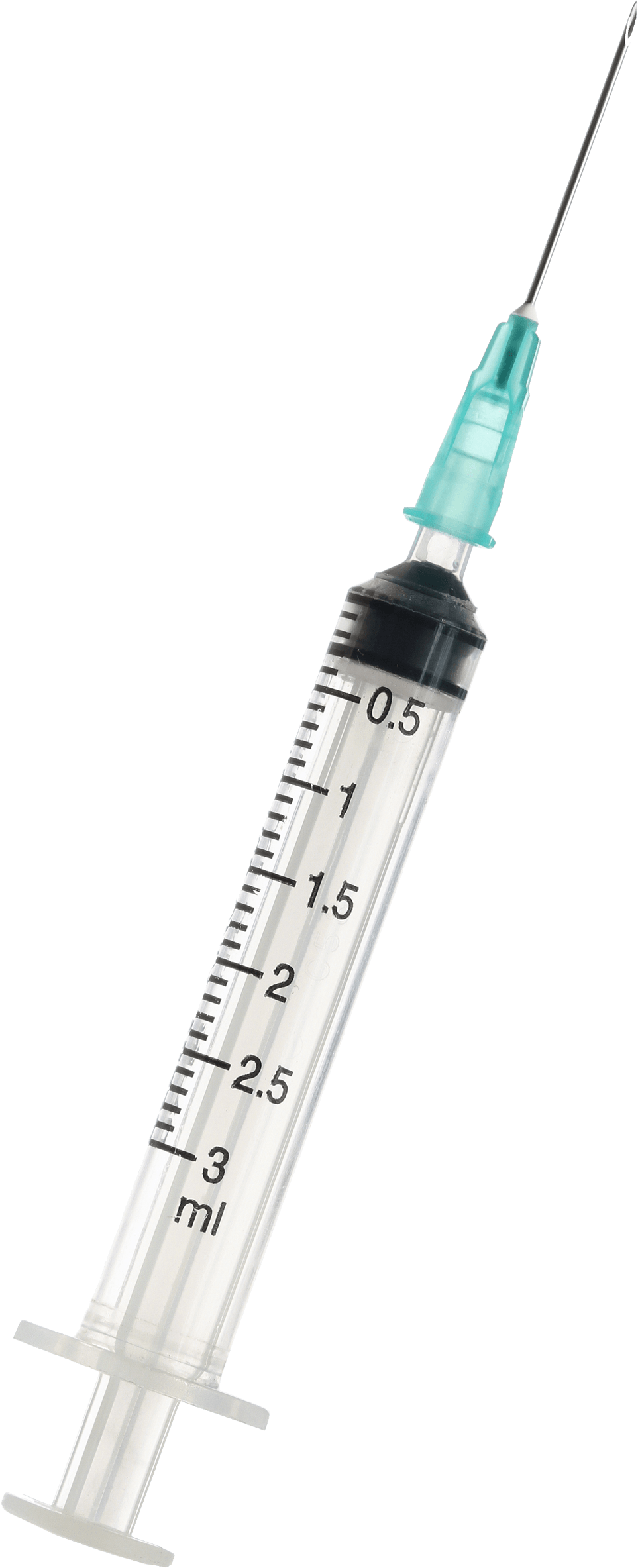 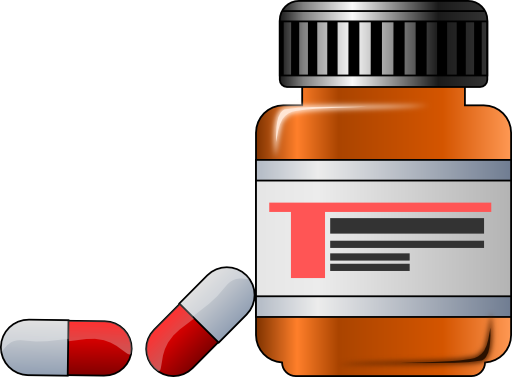 صفحة ٦٤
المحافظة على الصحة
القيمة :
مظاهرها السلوكية :
١- أحرص على ممارسة الرياضة .
٢- ألتزم بأداء عباداتي .
صفحة ٦٥
التقويم :
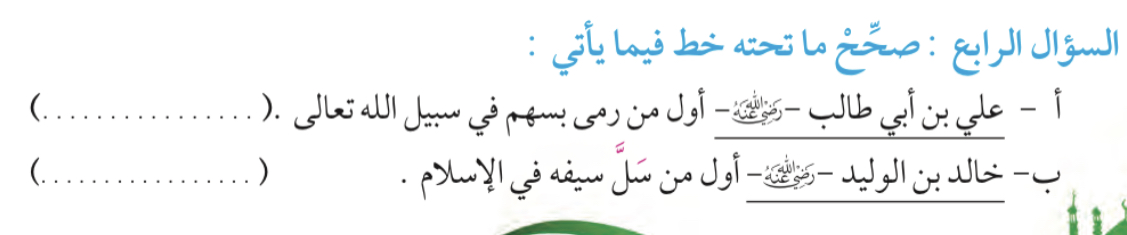 سعد بن أبي وقاص
الزبير بن العوام
صفحة ٦٦